Groupe fÉdÉral tÉlÉthon
2 & 3 mai 2023
JOURNÉE DES DÉLÉGUÉS DÉPARTEMENTAUX
Mercredi 3 mai 2023
2
déroulé
10h00 : Accueil des participants & résultats SPF 2022
10h15 : Résultats AFM-Téléthon 2022
10h30 : Campagne 2023 « Muscle ton Téléthon »
10h45 : Écusson SPF et objets de collecte 2023
11h00 : Ateliers thématiques
12h00 : Échanges avec le Président de la FNSPF
12h30 : Photos et déjeuner
14h00 : Poursuite des ateliers
15h00 : Restitution des travaux et objectifs 2023
16h00 : Fin de la journée
03/05/2023
Journée des délégués départementaux 2023
3
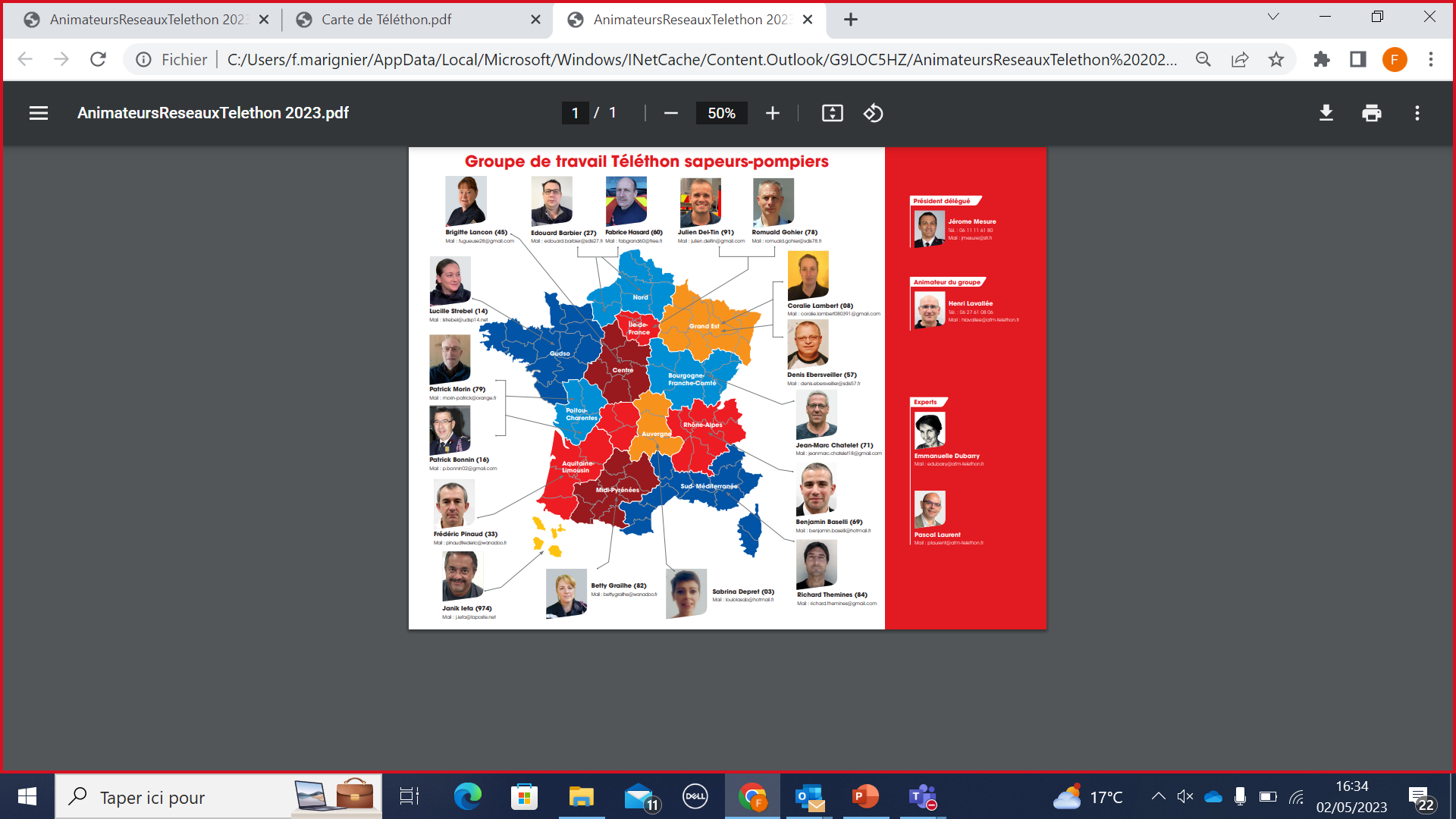 GROUPE FÉDÉRAL tÉLÉTHON
1 000 000 € COLLECTÉSPAR LES SAPEURS-POMPIERS DE France
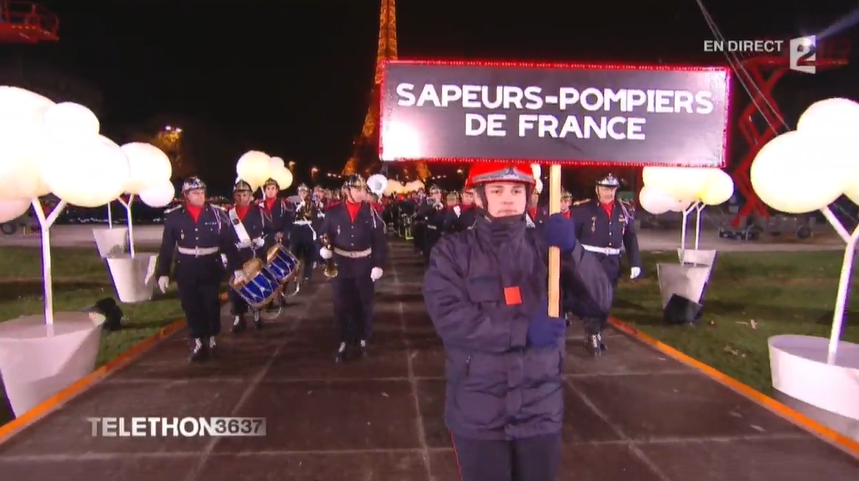 90 839 067 € pour le TÉLÉTHON 2022 :ON A RIEN LACHÉ ! MERCI !
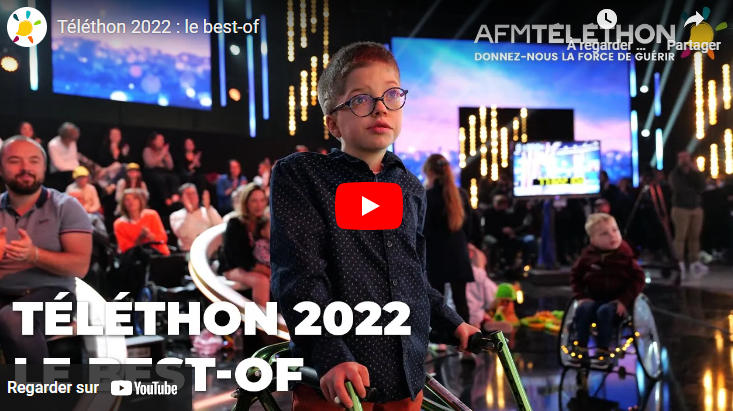 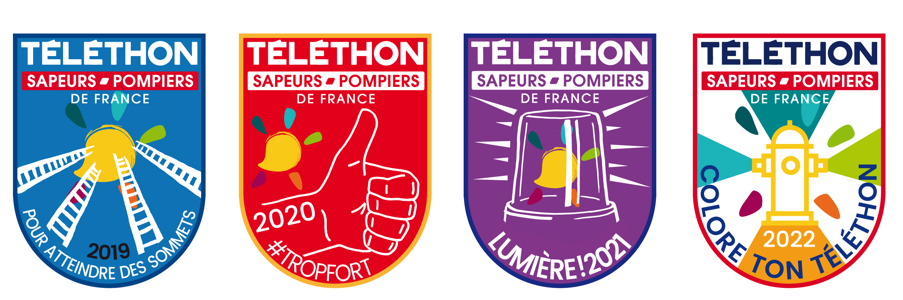 ÉCUSSONSSAPEURS-POMPIERSDE France2019 à 2022
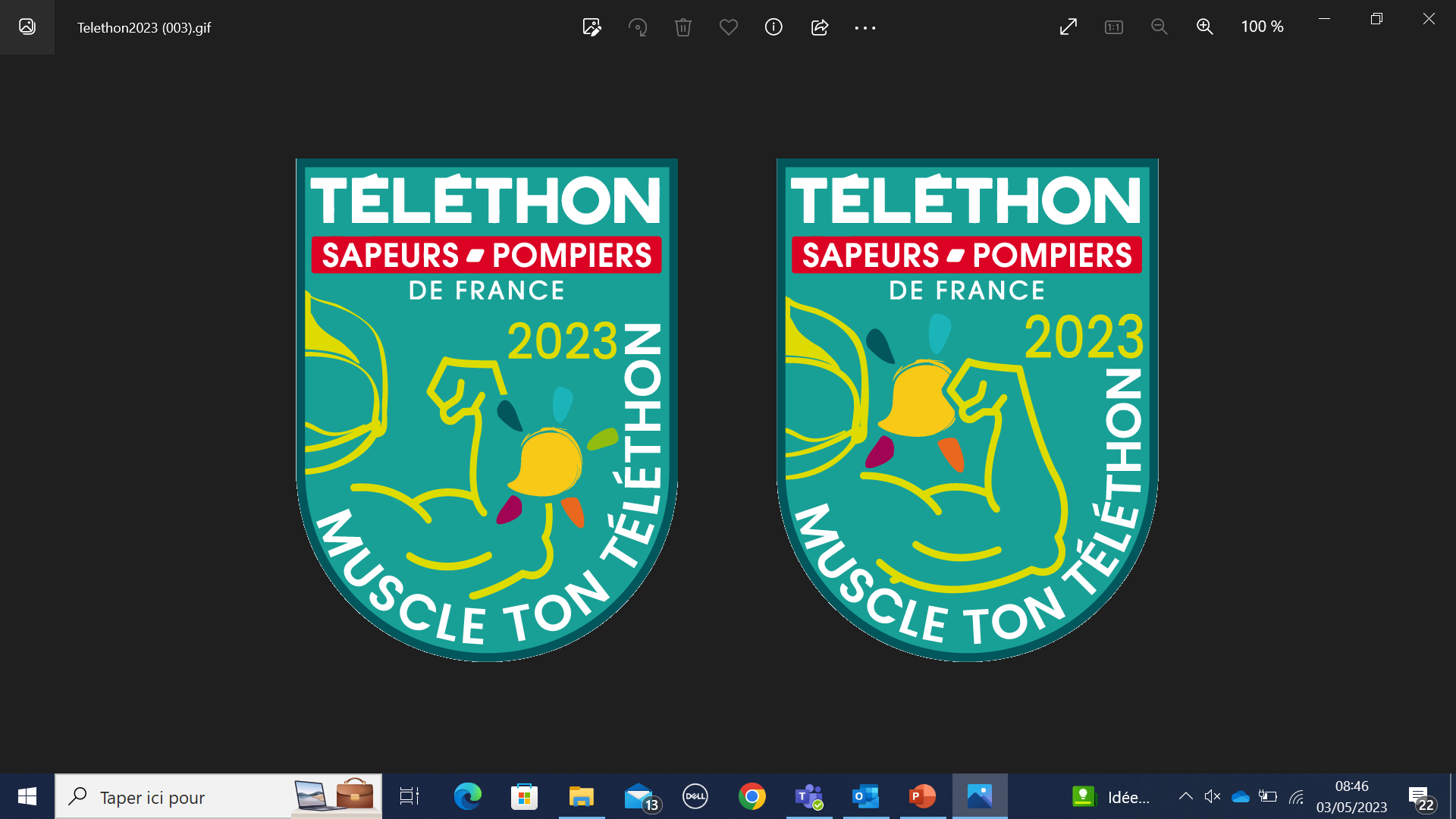 ÉCUSSON SAPEURS-POMPIERSDE France2023
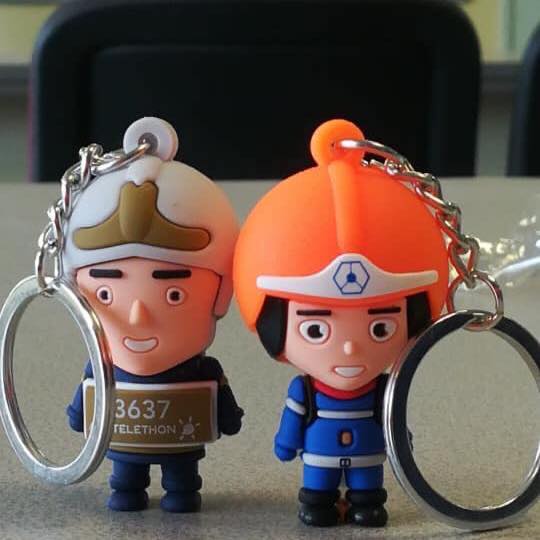 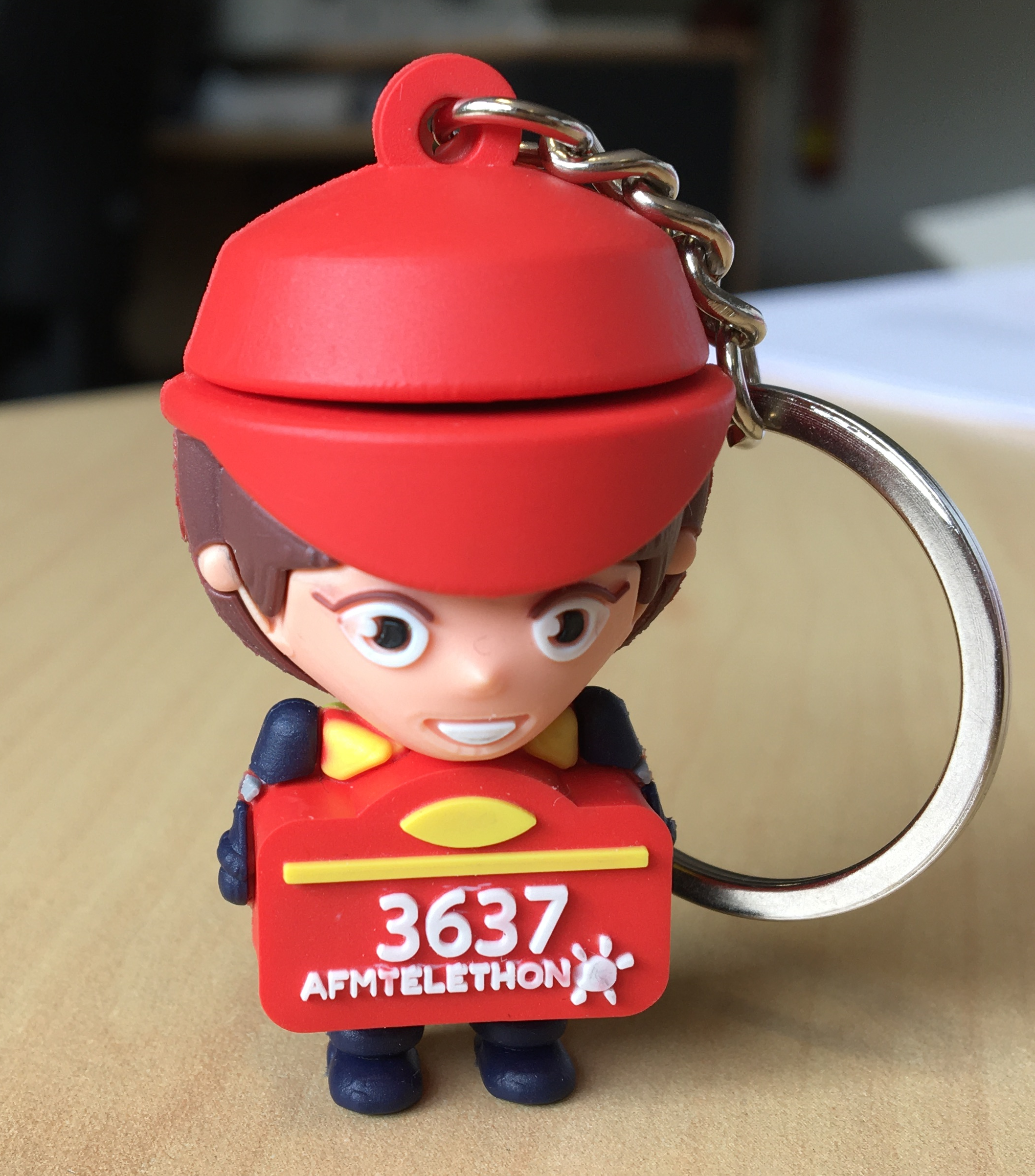 PORTE-CLÉSSAPEURS-POMPIERSDE FRANCE2019 à 2022
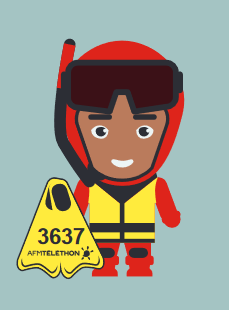 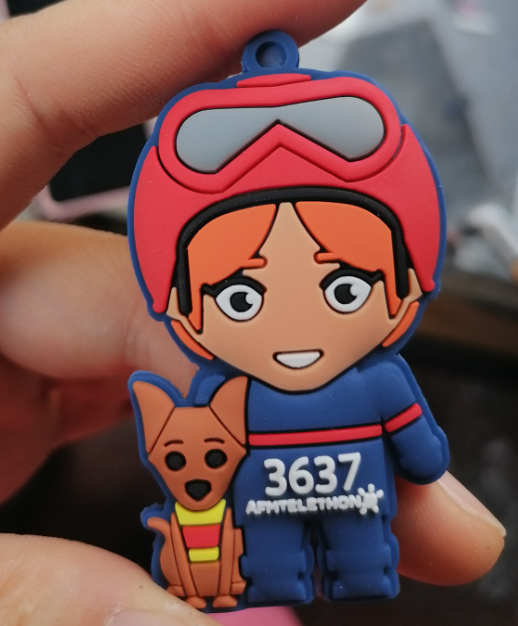 PORTE-CLÉSSAPEURS-POMPIERS DE FRANCE2023
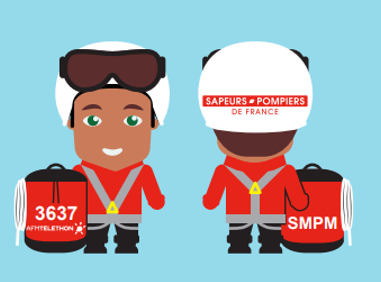 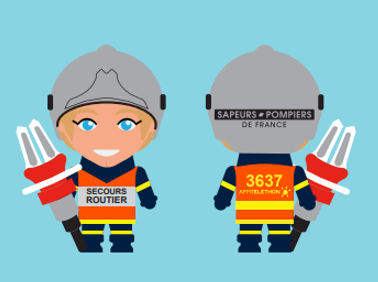 10
Journée des délégués départementaux
ATELIERS THÉMATIQUES
Atelier A : FORMER & MOBILISER
Missions de l’animateur de région et du délégué départemental
Atelier B : SENSIBILISER & CONVAINCRE
S’entourer d’une équipe et aller à la rencontre des amicales
Atelier C : IDENTIFIER & ACRÉDITER
Connaître les amicales engagées et officialiser leur participation
Contrats, additifs et formulaires en ligne
Atelier D : MODERNISER LA COLLECTE DES DONS
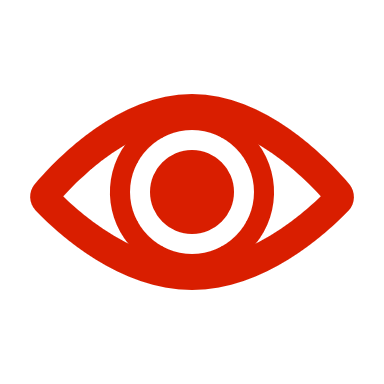 OBJECTIFS 2023
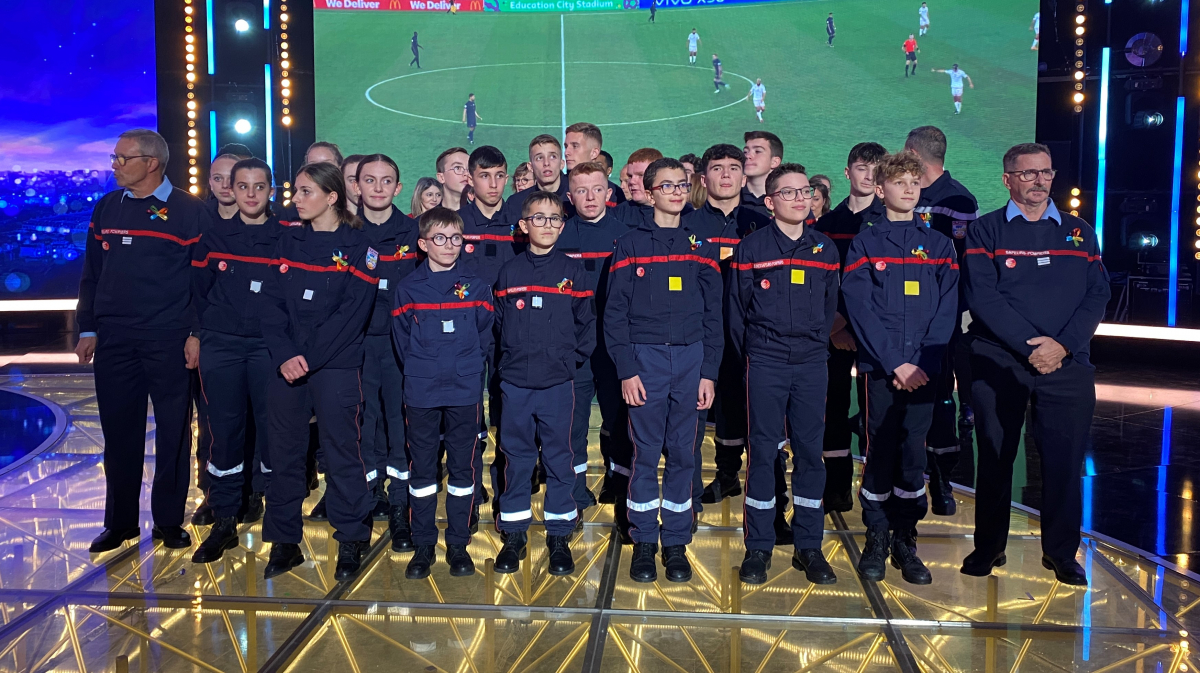 CHORALEJSP DE FRANCE
2018 : YVELINES
2019 : haute-Loire
2020 : ardennes
2021 : SAÔNE-ET-LoIRE
2022 : ARDÈCHE
2023 : ???
03/05/2023
13
MERCIBON RETOUR